Тема: В гости к мастеруДревнерусские иконописцы
Автор презентации: Вострецова Т. А. 
г. Пермь МАОУ «Гимназия №2»
Человек, который великолепно делает своё дело?
Вид изобразительного искусства, связанный с передачей зрительных образов с помощью красок.
Специально устроенное помещение, в котором развешаны картины для общего обозрения.
мастер
живопись
картинная
 галерея
В мастерской иконописца:
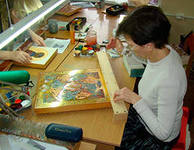 Иконописец – мастер, специализирующийся в создании  икон.
По представлениям иконописцев древнерусской живописи:
          белый цвет олицетворял нравственную чистоту     и святость;
          голубой цвет – символ небесного,  божественного мира;
         красный цвет – символизировали жизнь и мученичество;
         золотой цвет - считался божественным;
         зелёный цвет – признак юности и цветения;
         чёрный цвет – загробное царство, силы зла.
Первый иконописец  евангелист Лука, написавший образ Богородицы.
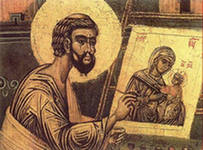 Древнерусские мастера:
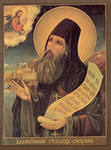 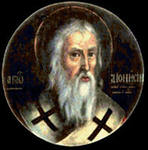 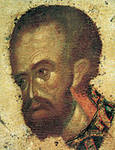 Дионисий
Прохор с Городца
Феофан Грек
Андрей Рублёв
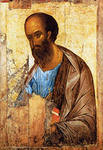 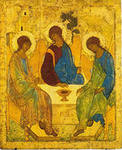 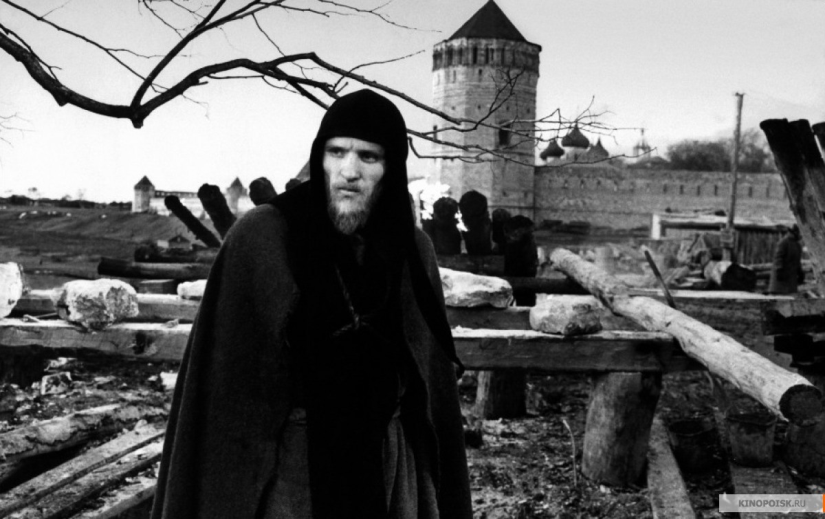 «Троица»
«Апостол Павел»
Нимб- сияющий круг на иконах вокруг головы святого, символизирует  святость.
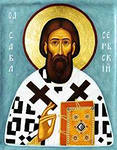 Икона – это картина с религиозным содержанием.
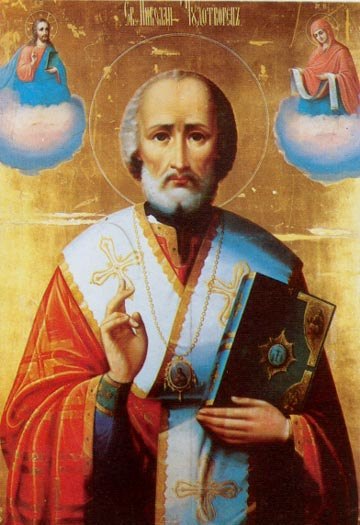 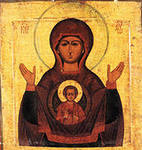 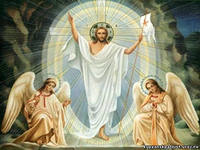 В старину иконы были в каждом доме, располагались на почётном месте – в красном углу.
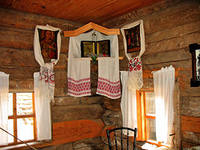 Самой  древней и почитаемой
 иконой на Руси была 
«Владимирская Богоматерь»
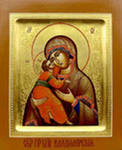 С принятием христианства на Руси церкви и храмы украшались фресками и мозаикой.
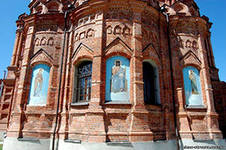 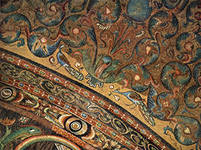 Фреска –живопись по сырой штукатурке, одна из техник стенной росписи.
Мозаика -декоративно-прикладное монументальное искусство. 
(Самое древнее искусство)
Третьяковская галерея:
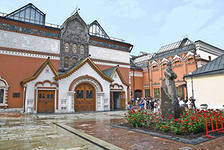 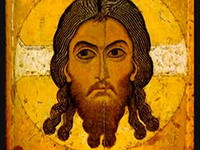 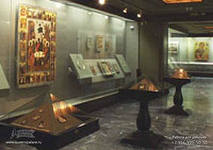 Русский музей в Санкт -  Петербурге:
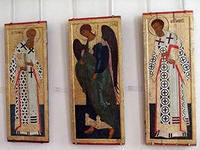 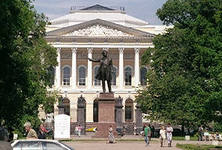 Викторина:
Жанр средневековой живописи.
Картина с религиозным содержанием.
Первый иконописец.
Русский мастер Московской школы иконописи.
Важнейший символ иконы.
Домашнее задание:
Учебник стр. 85 – 87 прочитать, ответить на вопросы. 
Используя детскую литературу подготовить рассказ о русском иконописце.